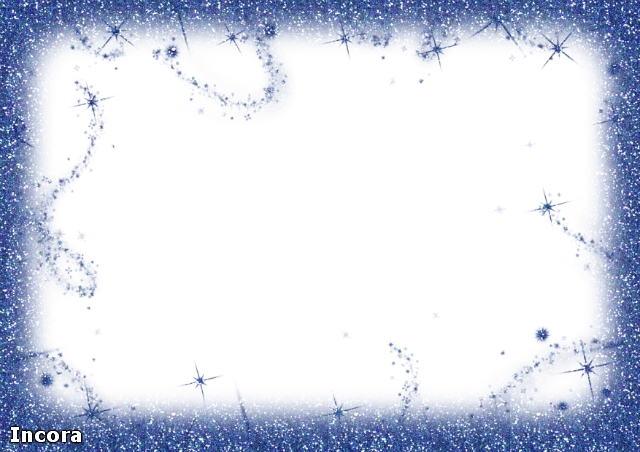 Гимнастика для глаз
«Снежинка»
Автор: Данилина Н.А.
Ёжик смотрит на снежинки:
-Это,- думает, - ежинки…
Белые, колючие
И к тому ж – летучие.
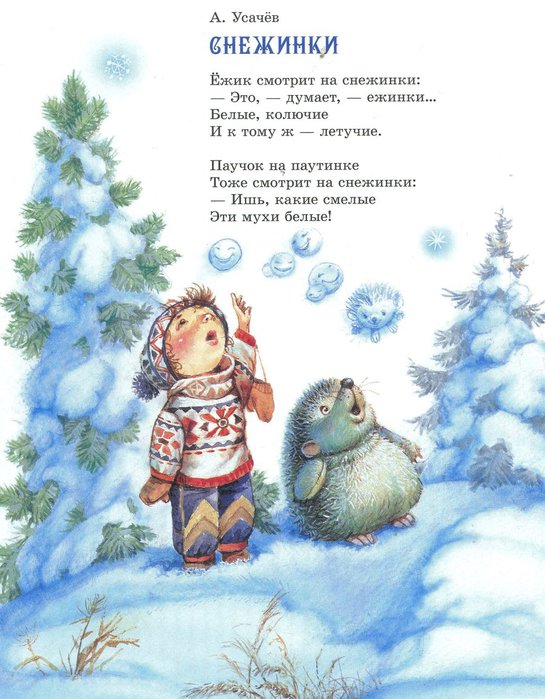 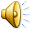 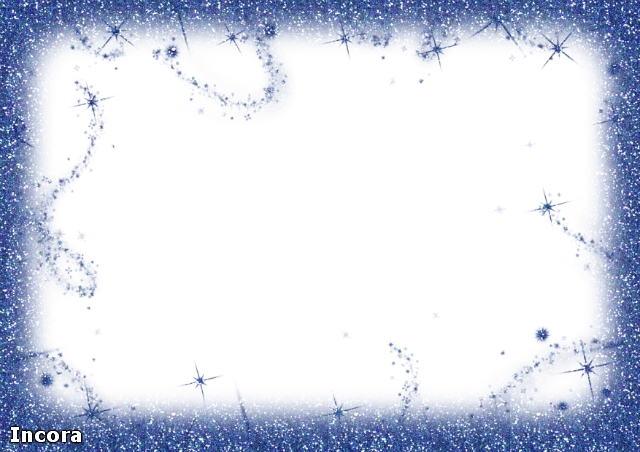 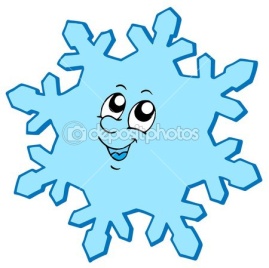 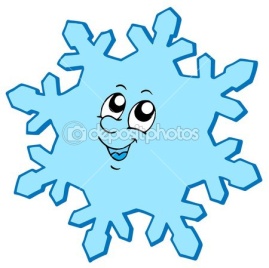 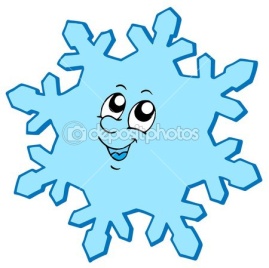 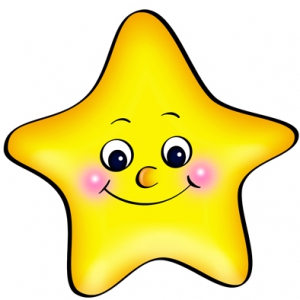 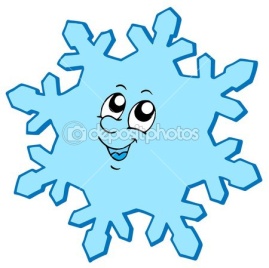 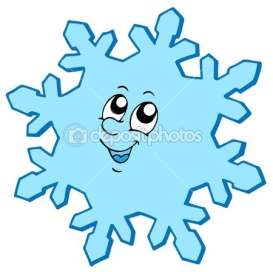 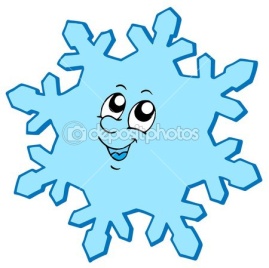 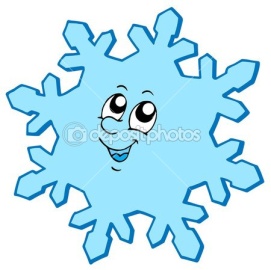 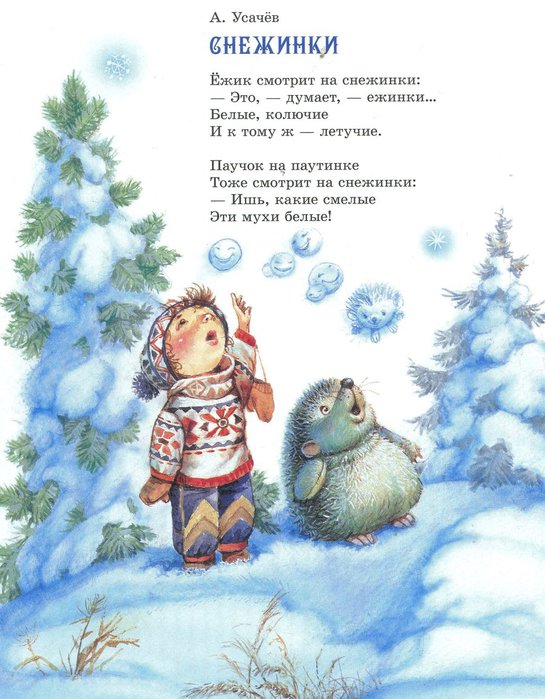